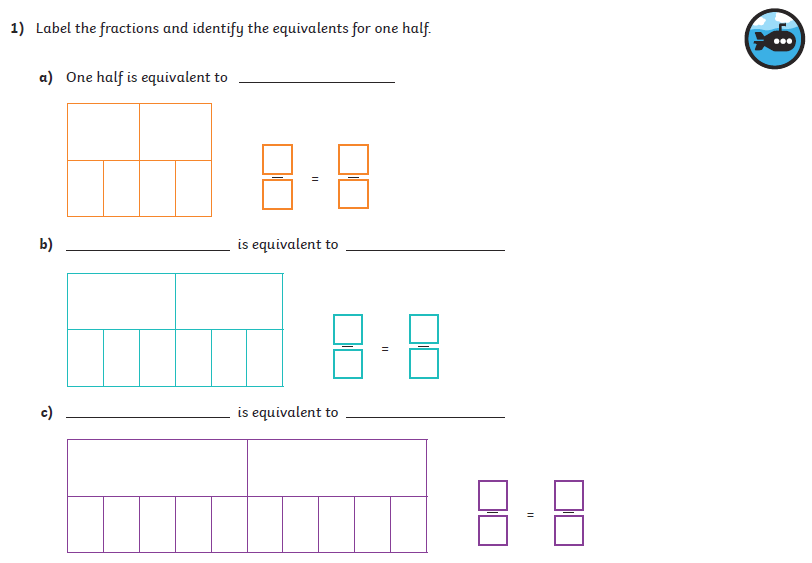 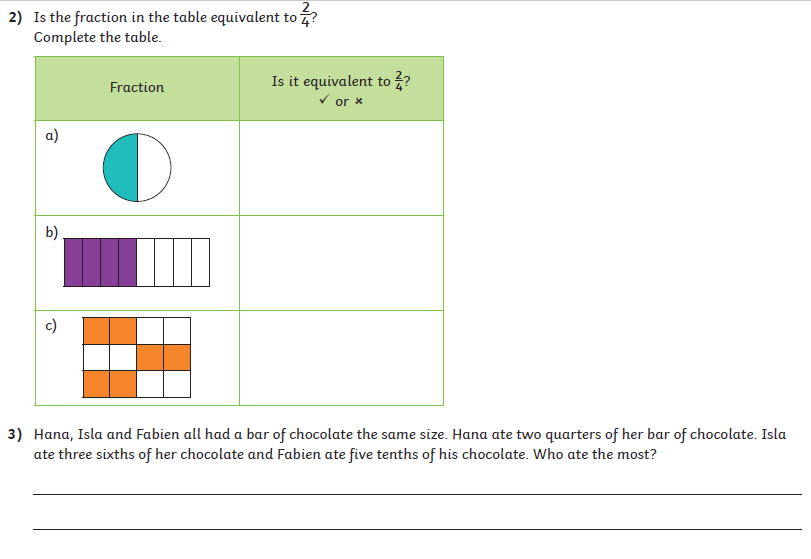 Draw the chocolate bars if you’re stuck!
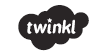 Extension question:
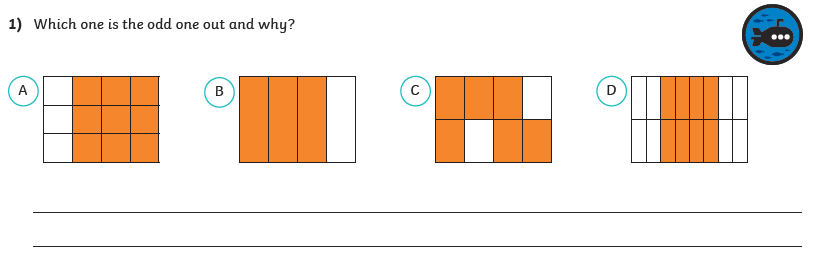